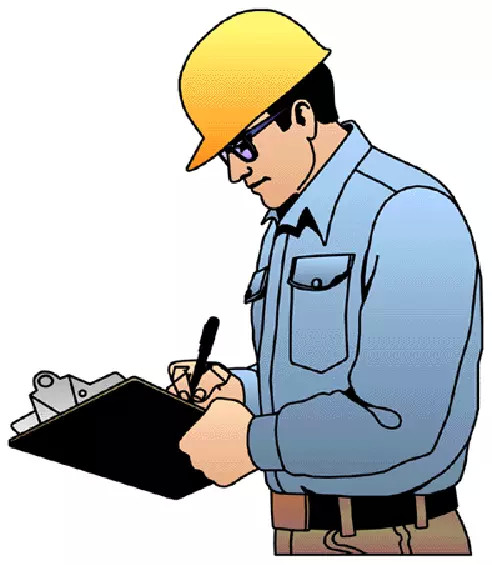 十步法
告诉你如何实施事故隐患检查整改
博富特咨询
全面
实用
专业
安全生产永远在路上
Safety First
Qingdao HSE Consulting 合晟安全技术
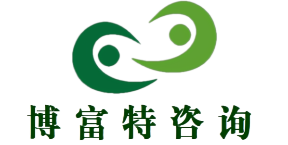 关于博富特
博富特培训已拥有专业且强大的培训师团队-旗下培训师都拥有丰富的国际大公司生产一线及管理岗位工作经验，接受过系统的培训师培训、训练及能力评估，能够开发并讲授从高层管理到基层安全技术、技能培训等一系列课程。
 我们致力于为客户提供高品质且实用性强的培训服务，为企业提供有效且针对性强的定制性培训服务，满足不同行业、不同人群的培训需求。
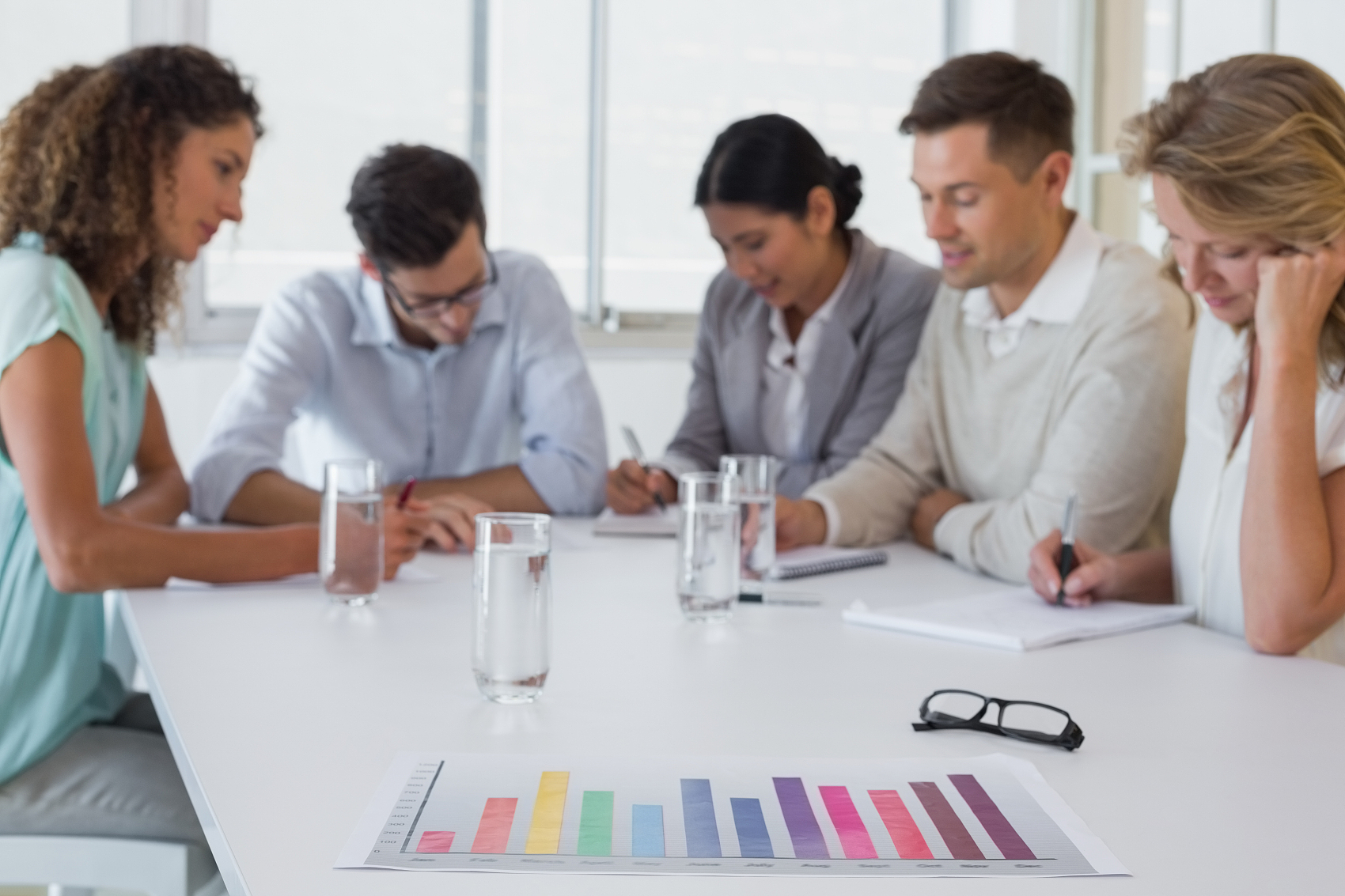 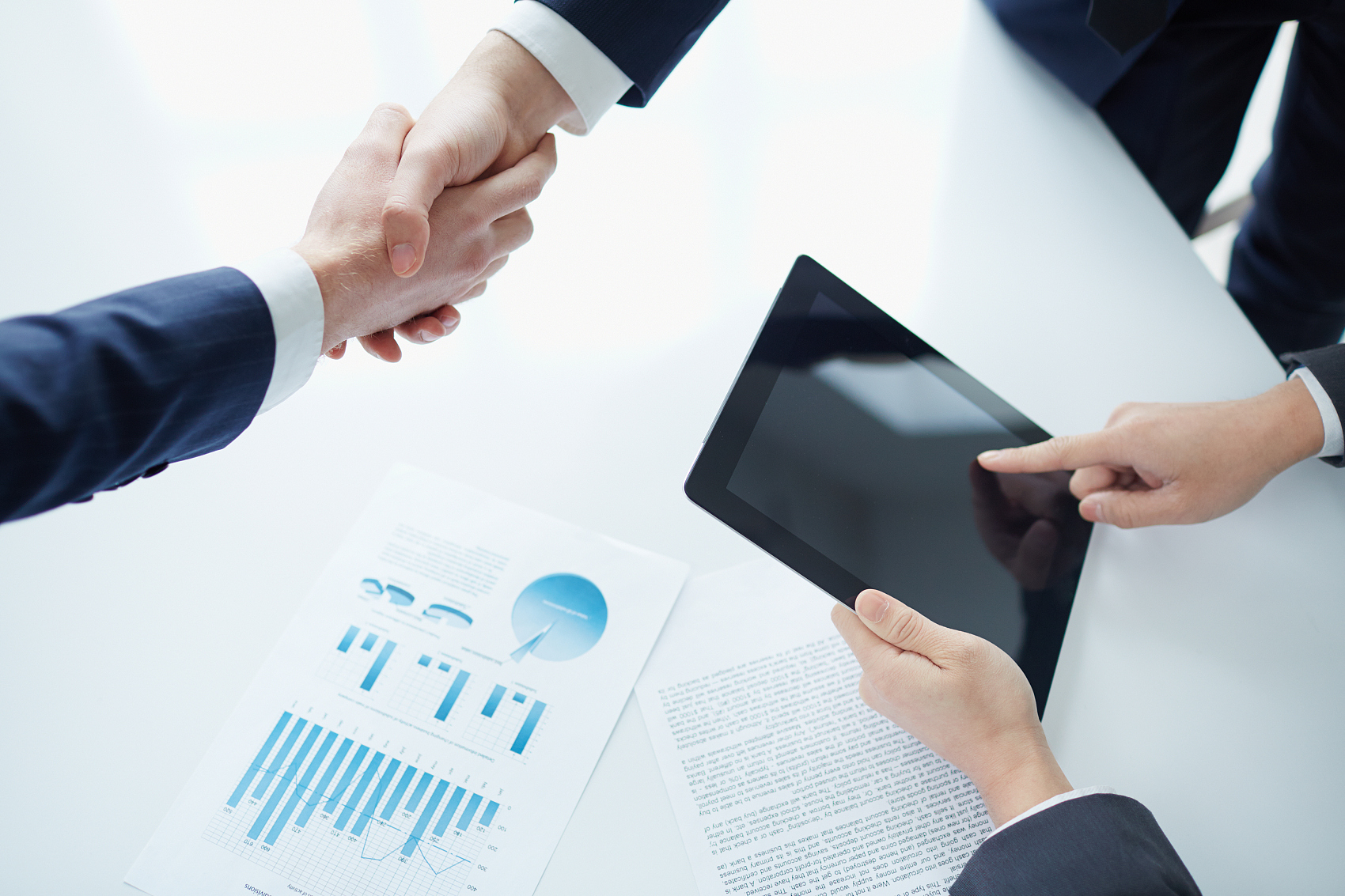 博富特认为：一个好的培训课程起始于一个好的设计,课程设计注重培训目的、培训对象、逻辑关系、各章节具体产出和培训方法应用等关键问题。
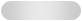 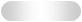 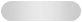 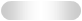 立
责
于
心

履
责
于
行
隐患排治培训内容
第一部分：隐患排查治理机制
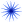 第二部分：隐患排查治理基本知识
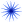 第三部分：隐患排查治理步骤
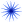 目的
方案
下单
整改
反馈
验收
总结
台账
奖惩
检查
事故隐患排查治理工作机制核心—“十步法”
事故隐患排查治理工作机制保障措施
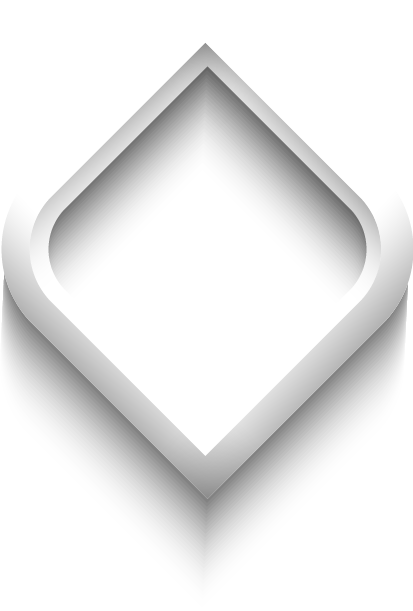 资金保障
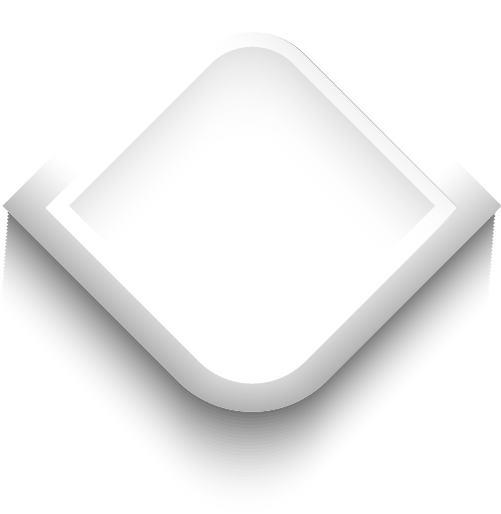 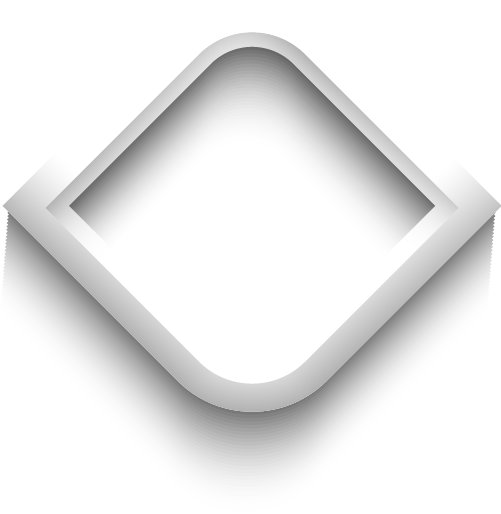 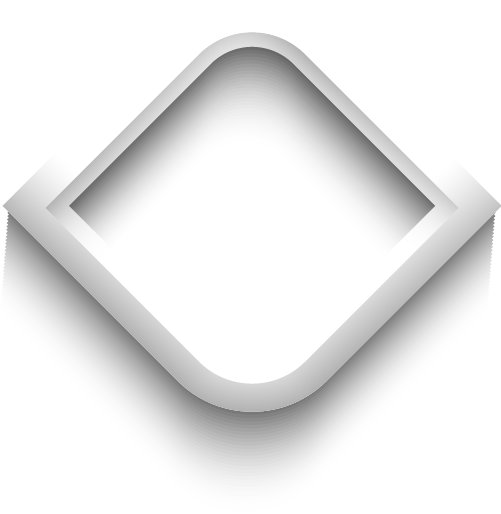 保障
措施
政府监管
信息化系统
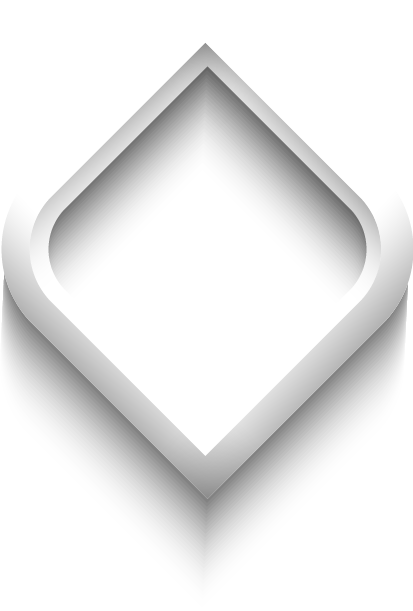 考核奖惩
事故隐患的判定
人的不安全行为
物的危险状态
环境的不良因素
管理的缺陷
指人在工作过程中的操作或其他具体行为不符合安全规定，且可能导致事故的现象
指生产过程或生产区域内的物的条件不符合安全要求，且可能导致事故的现象
指作业环境存在的诱发人为差错、设备失效，且可能导致事故的现象
指生产活动中各种组织、协调等安全管理活动存在的缺陷，且可能导致事故的现象
[Speaker Notes: 事故隐患的判定应包括人的因素、物的因素、环境因素和管理因素等四个方面：
（1）人的不安全行为产生的事故隐患，指人在工作过程中的操作或其他具体行为不符合安全规定，且可能导致事故的现象；如：违章指挥；员工不遵守安全操作规程；技术水平、身体状况等不符合岗位要求的人员上岗作业等；对习惯性违章操作不以为然，对事故隐患的存在抱有侥幸心理；员工不使用或不正确佩戴个人安全防护用品等；
（2）物的危险状态产生的事故隐患，指生产过程或生产区域内的物的条件不符合安全要求，且可能导致事故的现象；如：设备自身的安全防护装置缺少、不全或长期损坏待修；设备的设计存在缺陷，易引发员工误操作，造成事故；安全防护装置和个体防护用品的质量存在缺陷，起不到防护作用；易燃易爆场所设备设施未采用防爆电气、设备设施防静电接地损坏；消防器材不合格或已过期等；
（3）环境的不良因素产生的事故隐患，指作业环境存在的诱发人为差错、设备失效，且可能导致事故的现象；如：厂房、车间内部采光达不到要求，室内温度过高或过低、通风不良；生产工具、成品、半成品、边角废料等随意丢放，占用消防通道和工作区域；作业地面脏乱、地面湿滑；建筑物和其他结构存在缺陷；选择的行车路线经常出现不良气候条件等；
（4）管理的缺陷产生的事故隐患，指生产活动中各种组织、协调等安全管理活动存在的缺陷，且可能导致事故的现象；如：安全生产相关规章制度、安全操作规程不完善、不健全；管理者对本岗位业务范围内的安全工作管理不到位、监管不力；新员工未进行企业、部门、班组三级安全教育就上岗作业；危险作业不按制度进行审批、作业前交底和作业过程监护；可能发生紧急情况、事故的场所无应急预案或应急措施，或未组织预案演练等]
事故隐患分级
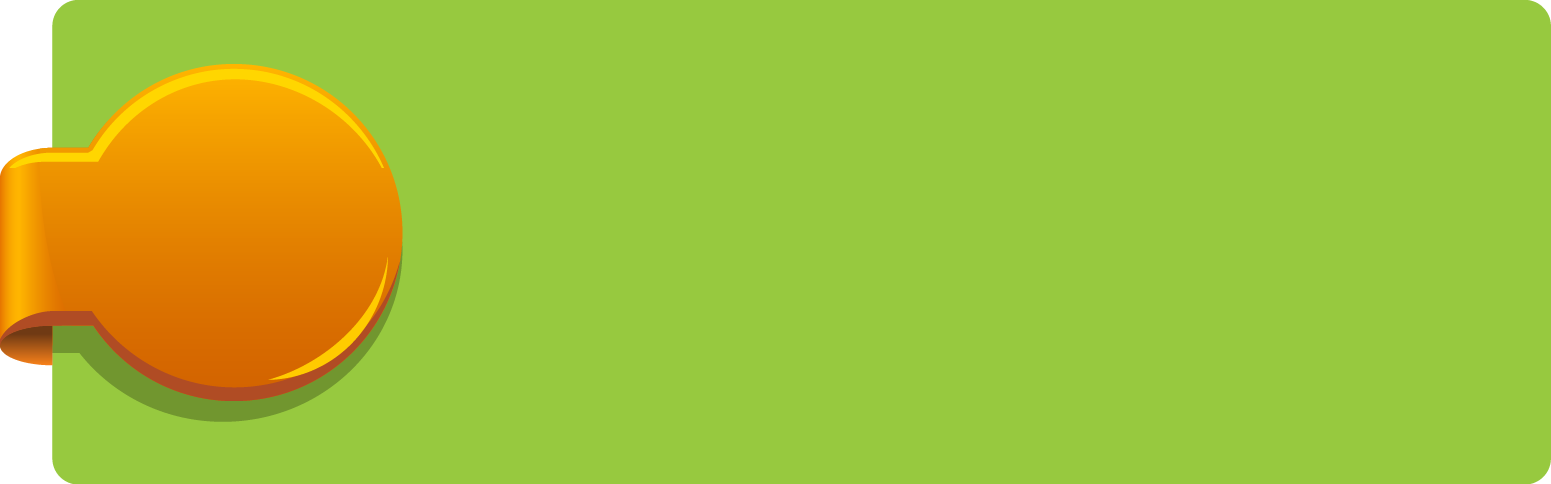 判定原则是：重大事故隐患是指危害和整改难度较大，事故风险较高、影响范围较大，应当全部或者局部停产停业，并经过一定时间治理方能排除的事故隐患，或者因外部因素影响致使生产经营单位自身难以治理的事故隐患。
重大
事故隐患
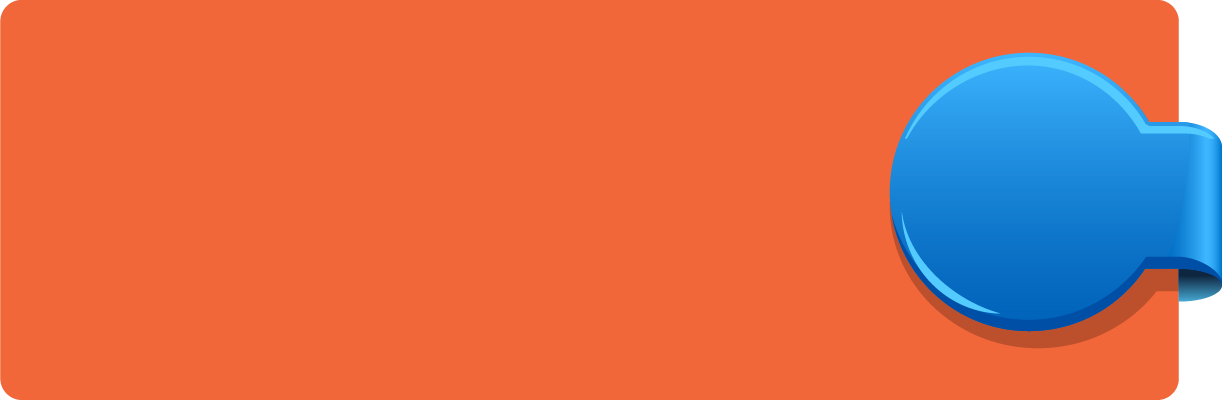 判定原则是：危害和整改难度较小，企业发现后能够组织治理的事故隐患。企业可根据自身情况对一般事故隐患进一步细化分级。
一般
事故隐患
事故隐患分级以整改、治理的难度及其严重度、影响范围为基本原则。
[Speaker Notes: 事故隐患分级的目的是区分事故隐患的严重性、治理的紧迫性、治理的责任、上报的要求，最终通过事故隐患治理消除事故隐患，应在事故隐患排查管理制度内规定本企业的事故隐患分级标准；事故隐患分级应以事故隐患的整改、治理的难度及其严重度、影响范围为基本原则，分为重大和一般事故隐患。
一、重大事故隐患
重大事故隐患应按照《安全生产事故隐患排查治理暂行规定》和北京市发布的重大事故隐患判定标准进行确定，其原则是：重大事故隐患是指危害和整改难度较大，事故风险较高、影响范围较大，应当全部或者局部停产停业，并经过一定时间治理方能排除的事故隐患，或者因外部因素影响致使生产经营单位自身难以治理的事故隐患。
二、一般事故隐患
1. 一般事故隐患，是指危害和整改难度较小，企业发现后能够组织治理的事故隐患。企业可根据自身情况对一般事故隐患进一步细化分级，推荐的分级方法如下：
（1）事故隐患发生现场、班组或岗位可以立即采取措施消除的事故隐患，一般不分级，通常不纳入台帐和统计分析；
（2）事故隐患治理需投入整改费用较少，责任部门能组织治理，且事故隐患风险不会导致重伤或死亡事故的，可确定为轻微事故隐患或部门级事故隐患；
（3）事故隐患治理需投入整改费用较大，责任部门组织治理有困难需企业组织治理的，或事故隐患风险会导致重伤或死亡事故的，可确定为重点事故隐患或企业级事故隐患。
2. 各类企业一般事故隐患的分级，可按上述推荐的方法进行选择，其中：
（1）小型、微型企业如果不设部门，或规模很小时，均可确定为一般事故隐患，并规定统一由企业组织治理；
（2）大中型企业宜按实际情况，确定部门级和企业级，以便于确定治理责任；轻微和重点事故隐患的分级方法，则通常用于向上级报告和统计分析；
（3）企业集团还可以确定那些事故隐患需集团统一组织治理或监督治理；通常可将涉及资产、技术改造、或特别严重的事故隐患列为集团级事故隐患。]
违令
违反禁令行为
十大禁令：高压线、保命条款
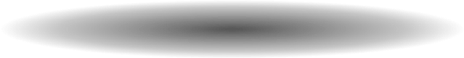 A
不安全行为分类
A类违章行为
一般指可能造成死亡或多人受伤事故的违章行为。
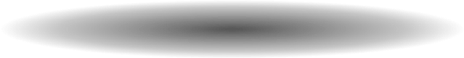 B
B类违章行为
一般指可能造成重伤或轻伤事故的违章行为。
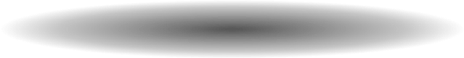 C
C类违章行为
一般指受行为环境和其它条件影响，尚无构成人身伤害可能或可能性较低的一般违章行为。
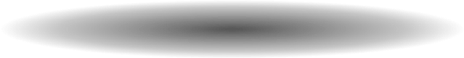 事故隐患的排查方式
D
E
A
C
B
举报信息收集
外部安全检查、评价和检测
岗位作业过程检查
班组、部门和企业的日常排查、专项排查、全面排查等定期检查
专业安全评估
标准化自评、体系内审
未遂事件、事故的原因分析
G
H
事故隐患的排查，是企业对事故隐患的主动性排查，而不是事故发生后的原因排查。
[Speaker Notes: 事故隐患的排查方式
1. 事故隐患的排查，是企业对事故隐患的主动性排查，而不是事故发生后的原因排查；排查方式通常包括：
（1）建立企业内外部的事故隐患举报、信息收集方式，包括建立举报电话、网站等，也包括日常通过与工会、员工代表或岗位人员的交流，收集事故隐患信息等；
（2）通过外部安全检查、评价和检测等发现企业事故隐患；
（3）通过对事故隐患排查重点部位的日常监控发现现场事故隐患；
（4）通过岗位作业人员的作业过程检查等方式发现现场事故隐患；
（5）通过班组、部门和企业的日常排查、专项排查、全面排查等定期检查方式发现各类事故隐患；
（6）通过专业安全评估等专业技术方式，发现隐蔽性、专业性的事故隐患；
（7）通过安全生产标准化企业自评、职业健康安全管理体系内审等方式发现各类事故隐患；
（8）通过对企业及同行业发生的未遂事件、事故的原因分析而发现的各类事故隐患。
2．企业应结合本单位的实际情况，合理选择各类事故隐患排查方式：]
目的
方案
下单
整改
反馈
验收
总结
台账
奖惩
检查
事故隐患排查治理步骤“十步法”
[Speaker Notes: 检查程序 inspection procedure
是指检查人员在实施检查的过程中必须遵守的法定程序，是检查行为在时间和空间上表现形式、时间顺序和持续状态。
3.4 检查人员 inspector
具备职业卫生领域相关业务知识，取得行政执法资格，由检查部门指定、授权，依据法律法规和标准对用人单位作业场所行使监督管理职能的人。
3.5检查记录 inspection record
是指在检查过程中，用文字、图片、声音、影像等对检查活动和用人单位状况进行记载。]
第1步：目的（明确目的）
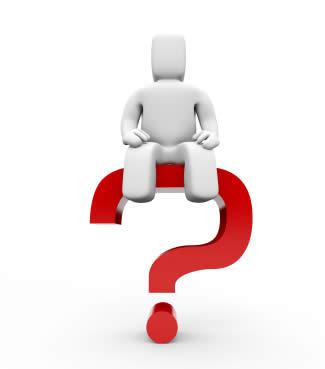 为啥开展检查？
1、
法规要求
2、
落实责任
3、
预防事故
第2步：方案（制定书面检查计划）
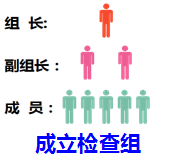 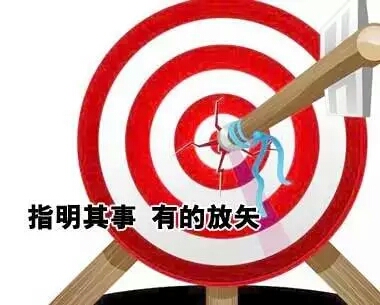 方案包含那些内容？
1、
讲清检查目的
2、
成立检查组
目的内容明确
3、
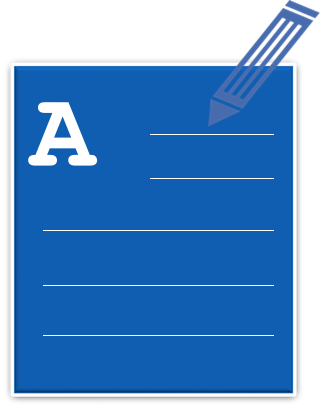 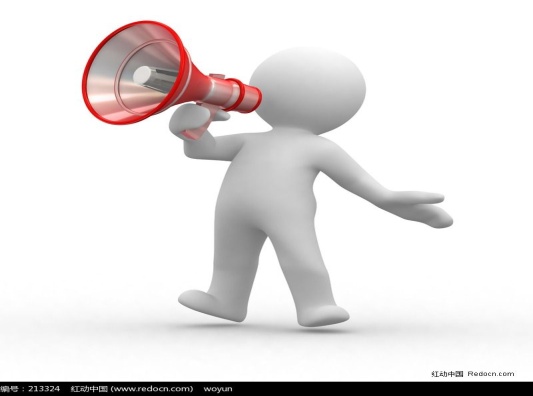 明确检查对象、时间、步骤
4、
检查内容、标准、方式
5、
有关要求
下发通知计划
形成书面计划
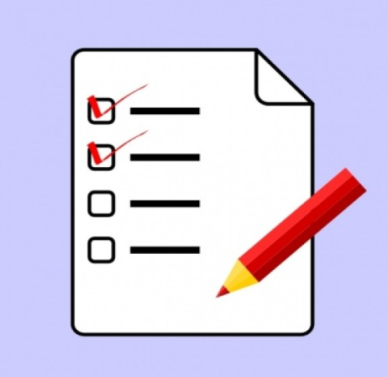 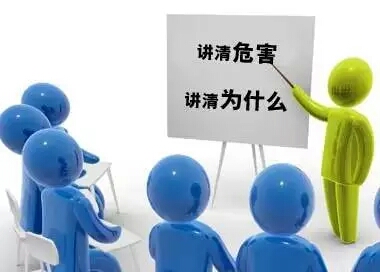 检查活动实施前需进行：信息准备、文件准备、人员准备、装备准备。
检查前应采用开短会和现场动员会等方式，向检查者和被检查者讲明检查的目的、意义、内容和要求。
动员布置会
资源准备到位
[Speaker Notes: 一、明确目的
每次检查，要检查什么，通过检查要达到什么目的，产生什么样的效果，作为检查人员，应该先做到胸中有数。
在安全检查中，常有这样一种情况，检查者和被检查者，只知道要检查的大概内容，对参与的那次检查的目的、意义并不什么清楚;这样的结果是，时间久了，检查的次数多了，检查者习惯了，被检查者松懈了、麻痹了、厌倦了。
因此，每次检查之前，应采用开短会和现场动员会等方式，结合实际向检查者和被检查者，讲明检查的目的意义，让每个参与者目的明确。
4.1.6 提前告知

提前告知是检查前的告知准备，包括检查前布置和提前通知用人单位两项准备工作。

检查前布置的主要目的是在检查实施前，将检查企业、检查主要内容、检查性质等要求布置给检查组成员。一般而言，由有关部门负责的职业卫生检查，其检查人员不可以提前通知接受检查的企业。

提前告知的目的是在检查实施前，将检查的相关信息正式通知用人单位的行为。一次检查活动做提前告知通常是在下列情况之下：

——当检查是在正常营业时间之后进行，可以进行提前通知；

——当进行检查过程中有特殊安排需要时，例如，有必要维持检查机构的安全及保护检查人员的安全和健康时可以提前通知；

——其他法律法规许可的检查需求。]
检查前准备
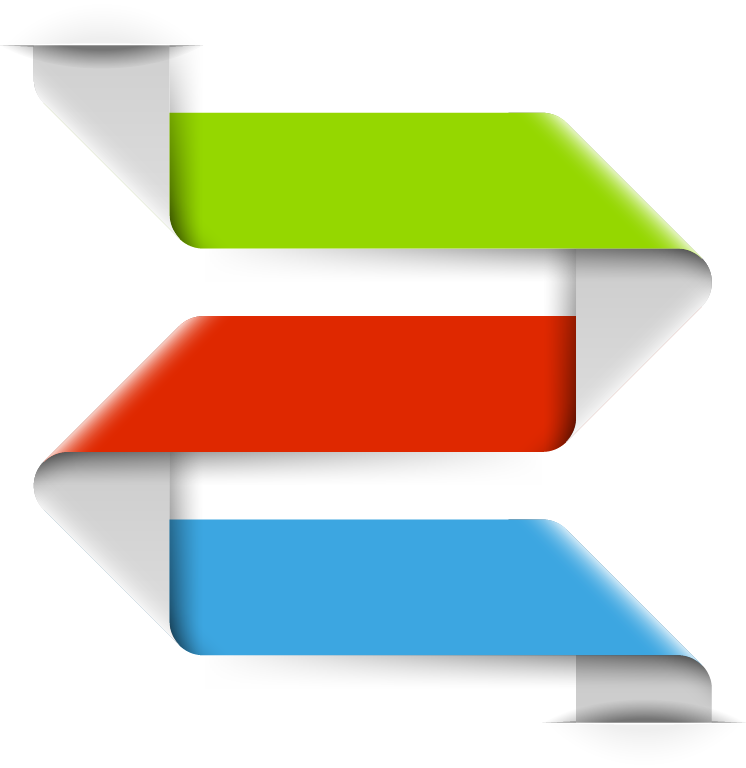 单位情况
—生产工艺、原辅料使用、现场危险危害因素；
01
信息准备
相关法律法规
02
03
以往检检查整改信息
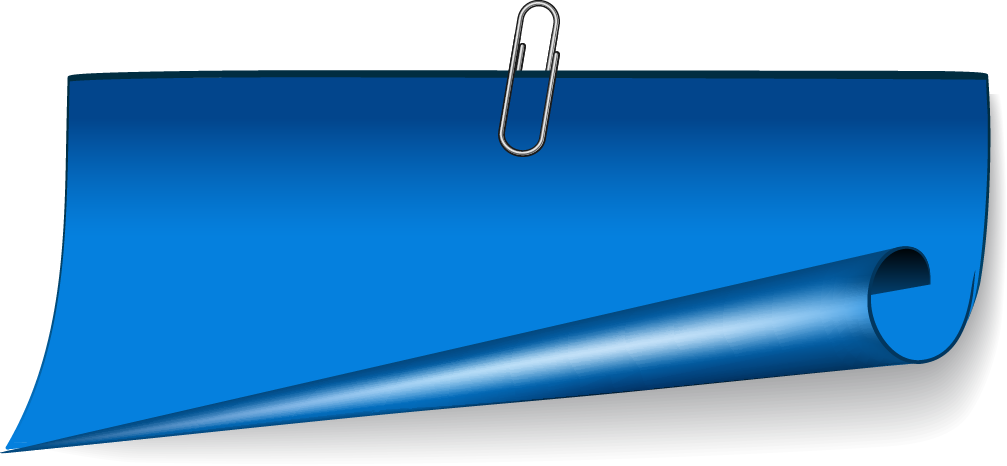 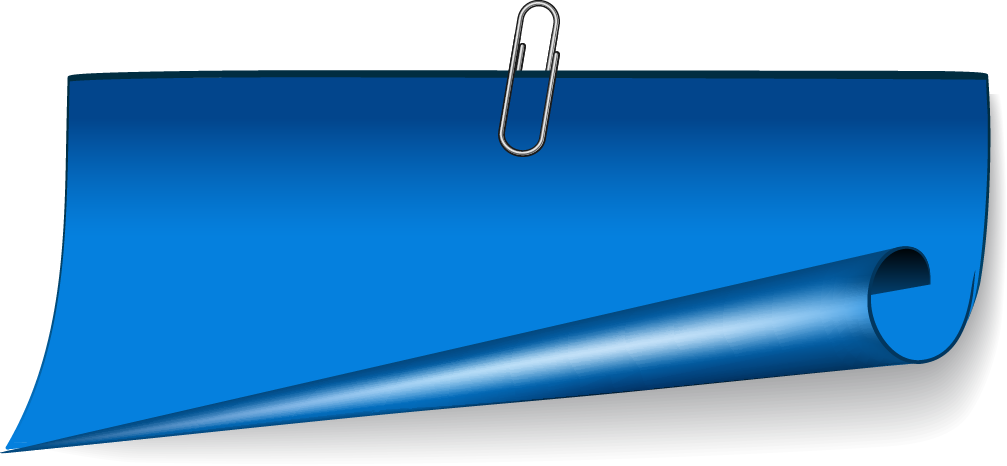 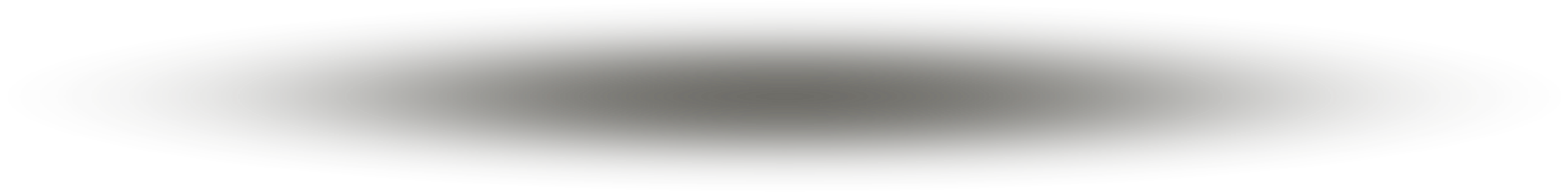 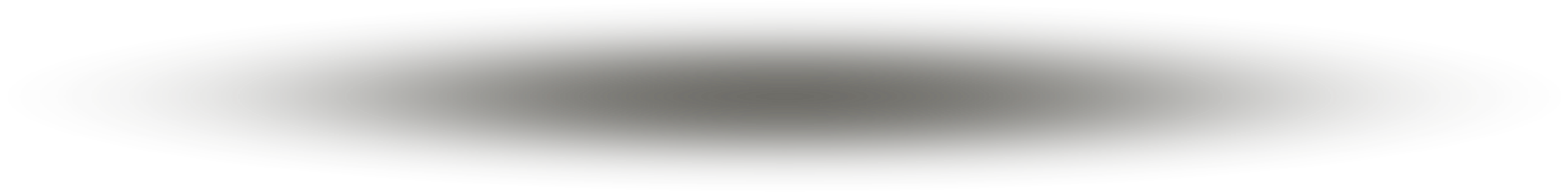 检查前准备
根据被检单位的安全职业健康环保常见问题、以往的检查记录和本次检查的目的来确定检查的重点内容。
重点检查内容
现场检查记录；整改通知书；检查清单；
被检单位以往的检查记录等。
文书准备
文件准备
检查前准备
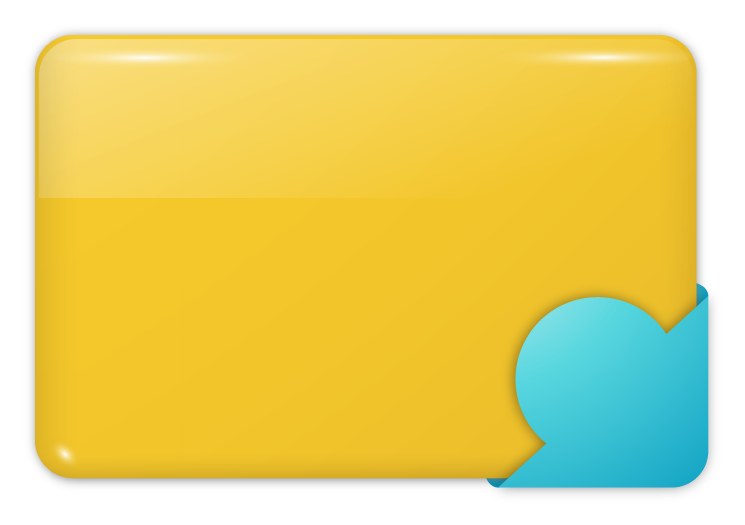 成立检查组
能够胜任本次检查行动；
检查组是由两人以上构成的检查队伍。
01
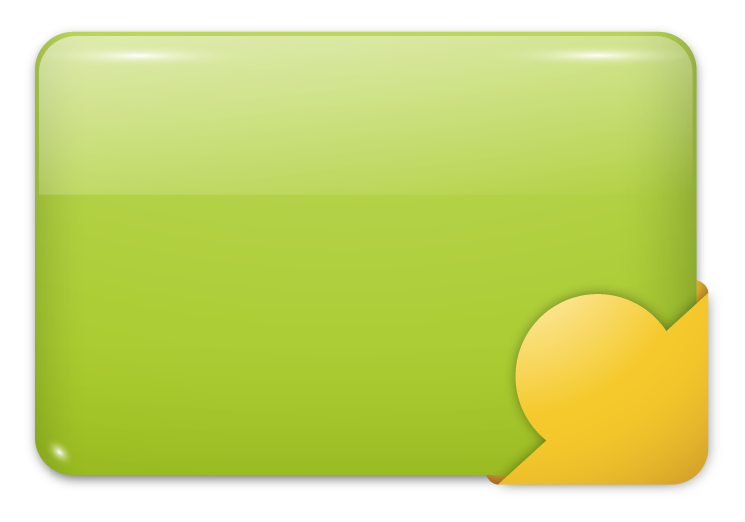 专家准备
在涉及专门场所或复杂的危害，请其他部门的技术专家协助。并使内外部专家协助检查人员进行检查。
人员准备
02
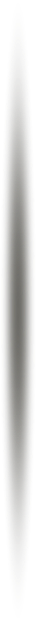 检查前准备
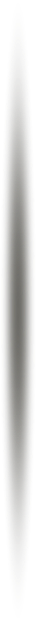 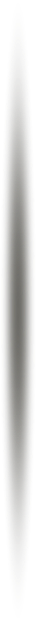 检测工具
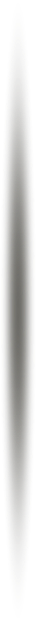 01
个人防护用品
02
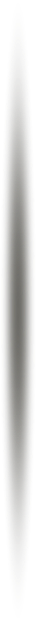 安全帽；护目镜；空气呼吸器；防尘或毒口罩；耳塞；手套；安全鞋；阻燃、阻辐射等功能的工作服等。
装备准备
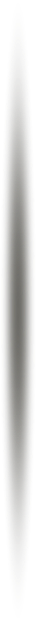 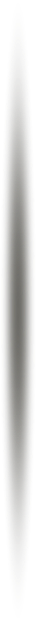 记录工具
03
图像记录设备；声音记录设备；其它记录设备。
04
提醒一下检查重点吆
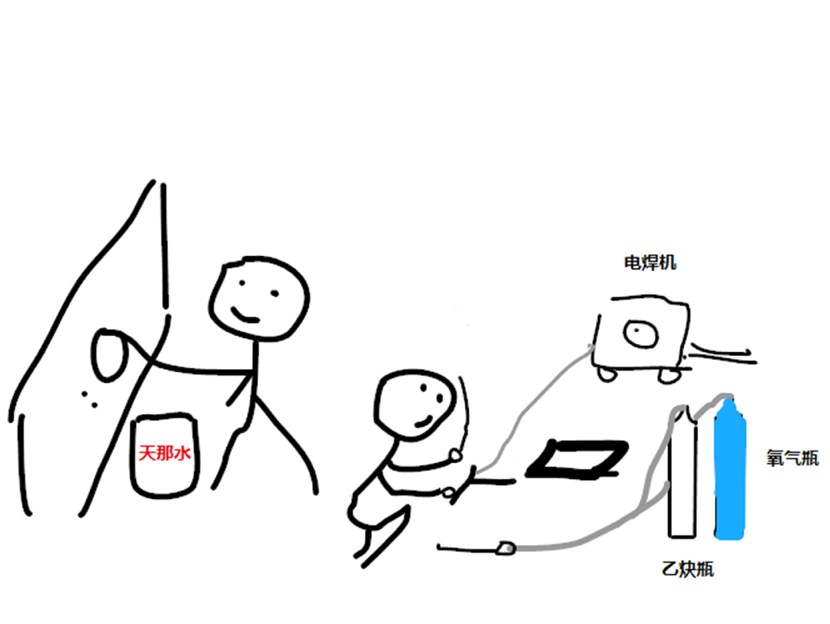 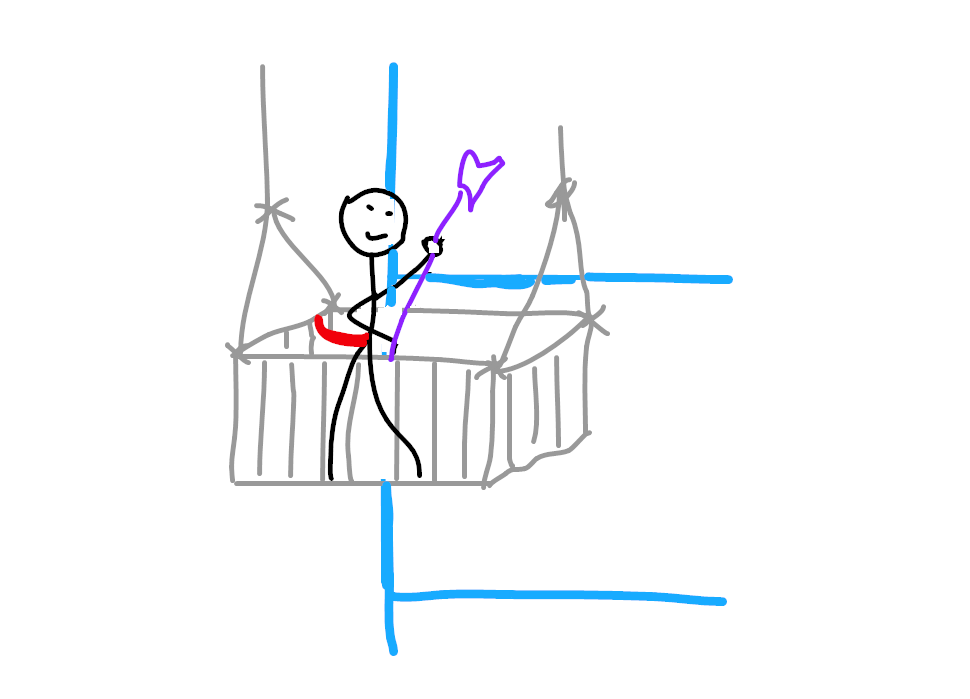 没事，继续！
动火作业
高处作业
知道高处作业距离不？
1.8米，2米，4米……
最重要的是别掉下去了
外承包商盯紧了
佛山富华机械厂原来就是这样爆炸了！
所以，气瓶呀！天那水呀！
动火作业时就不要任性了！
提醒一下检查重点吆
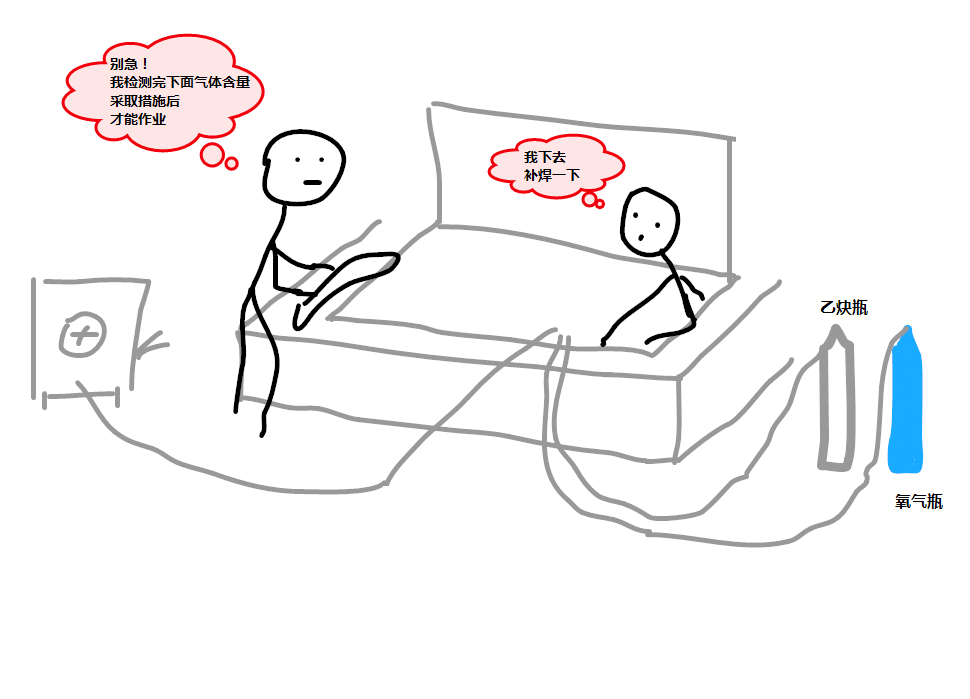 受限空间作业
气体分析和测试
防止任何危险物品进入
穿戴或不穿戴呼吸器械
拯救安排
安全服
把没有危险当危险来处理，确认无误后方可作业！
第4步：下单（下发整改通知/反馈单）
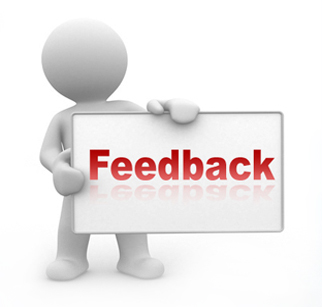 整改单包含内容？
1、
事故隐患描述（分类、清楚）
2、
问题描述
整改要求
整改措施
完成时间
提出正确治理意见
3、
整改反馈时间及有关要求
4、
检查人员签字（所有参加）
对查找或发现的隐患，检查人员应及时向被查单位、个人或业主提出正确的处置意见。主要是：预防意见/整改意见/巩固意见
[Speaker Notes: 对查找或发现的隐患，检查人员应及时向被查单位、个人或业主提出正确的处置意见。主要是：
首先要有预防意见，对一般问题或可能出现的隐患的预防措施、方案；
其次是整改意见。对事故隐患或已经可能发生、出现的问题的整改措施；
另外巩固意见，为确保已整改的隐患不再发生而提出的保证措施;
还有是发展意见。向被查单位提出的通过隐患整治而促进安全工作向前发展的方法、措施、重点;
最后综合意见，向被查单位提出劳力安排、生产组织、现场管理、资金投入、设备更新、科技运用、持续发展等方面的意见或建议。]
第5步：整改
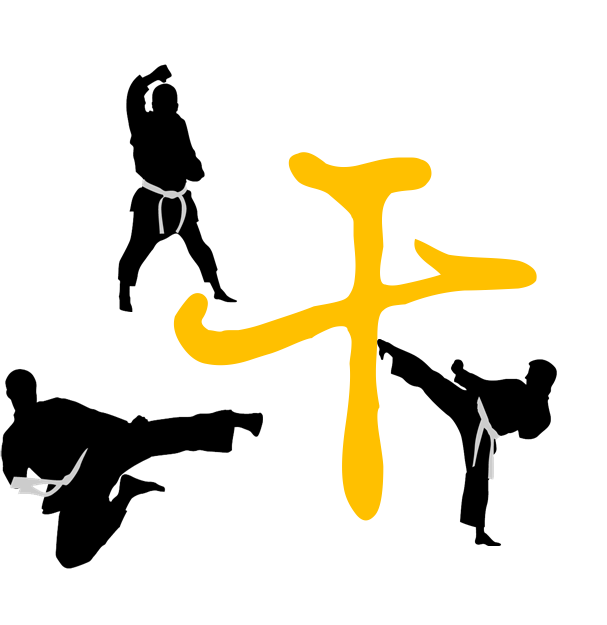 如何整改？
整改措施
相关资源
完成时间
………………
1、
事故隐患的分析
2、
治理方案措施
3、
治理的实施
[Speaker Notes: 企业应针对识别的危险源及其风险，制定风险控制措施，以防止潜在危险源及其风险失控形成事故隐患；常用的风险控制措施包括：（1）消除：如“改变工艺，生产过程不再使用剧毒品”；（2）替代；如“化工企业水处理原使用氯气（属于易燃易燃、剧毒气体），现由次氯酸盐（无毒）代替”；（3）工程控制措施；如“设备设置温度自动控制装置”、“机械设备加装安全罩”；（4）标志、警告和（或）管理控制措施：如“设置安全警示标识”、“岗位人员取证上岗”等；（5）个体防护装备：如“使用安全带”、“作业过程佩戴耳塞”等。]
分析
评估
01
由事故隐患排查人员或安全生产管理部门负责组织，事故隐患责任部门相关管理人员、专业技术队伍人员应参加
形成记录
分析
内容
03
02
一般可填写在“事故隐患治理通知和记录单”内；重大事故隐患、重点事故隐患或企业级事故隐患的现状评估应单独形成评估报告。
（1）特性、等级；
（2）发生的原因，包括技术、管理原因等；
（3）是否采取了临时性控制控制，是否能采取根治措施等。
事故隐患分析评估
[Speaker Notes: 事故隐患分析评估
1．事故隐患分析由事故隐患排查人员负责组织，事故隐患责任部门相关管理人员、专业技术队伍人员应参加；其中重大事故隐患、重点事故隐患或企业级事故隐患，应在安全生产管理部门的组织下，由企业事故隐患排查治理专业专业技术队伍负责进行事故隐患现状评估。
2．事故隐患分析的内容至少应包括:
（1）事故隐患的特性、等级；
（2）事故隐患发生的原因，包括技术原因、管理原因等；
（3）事故隐患是否采取了临时性控制控制，是否能采取根治措施等。
3. 事故隐患分析应形成记录，一般可填写在“事故隐患治理通知和记录单”内；重大事故隐患、重点事故隐患或企业级事故隐患的现状评估应单独形成评估报告。]
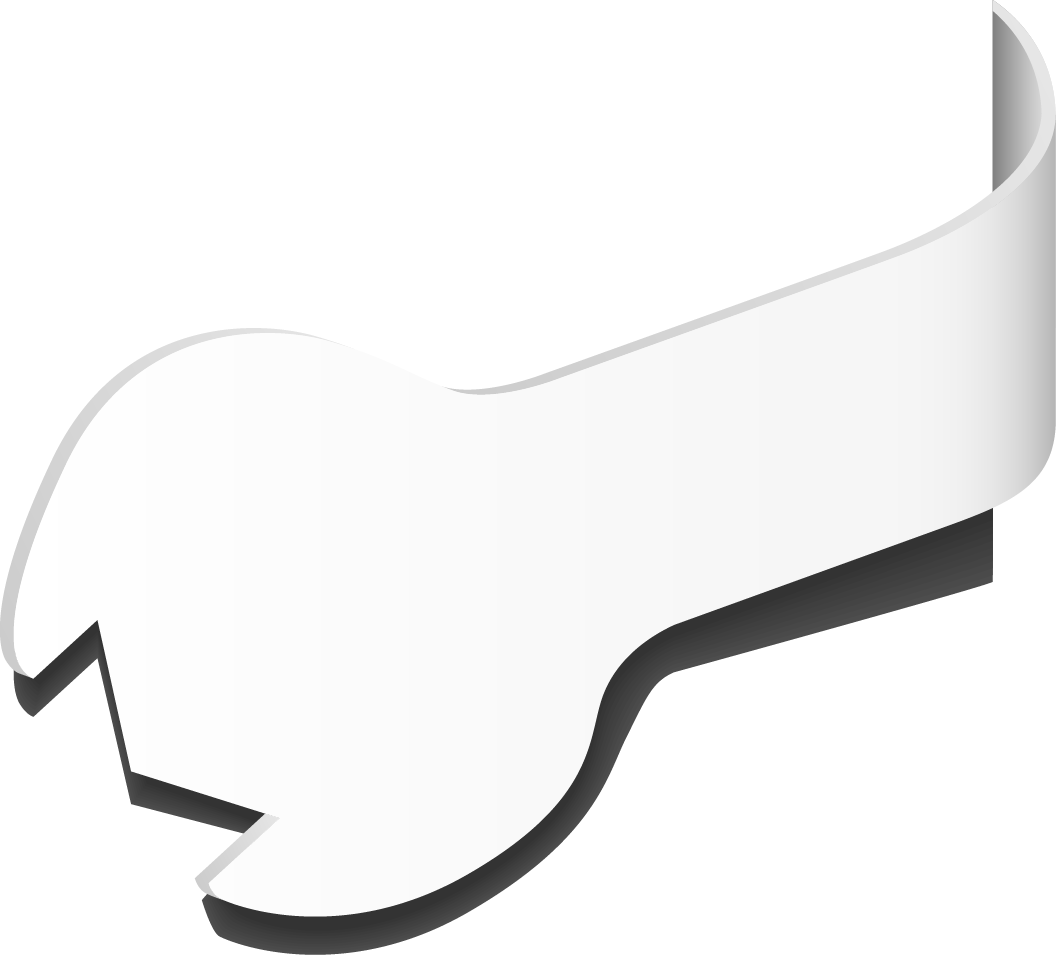 事故隐患治理的实施
采取必要的技术和管理措施，确保隐患治理前和治理期间的安全；在事故隐患治理过程中，应当采取相应的监控防范措施，必要时应当派员值守。事故隐患排除前或者排除过程中无法保证安全的，应当从危险区域内撤出作业人员，疏散可能危及的人员，设置警戒标志，暂时停产停业、停止建设施工或者停止使用相关装置、设备、设施。
TEXT
1
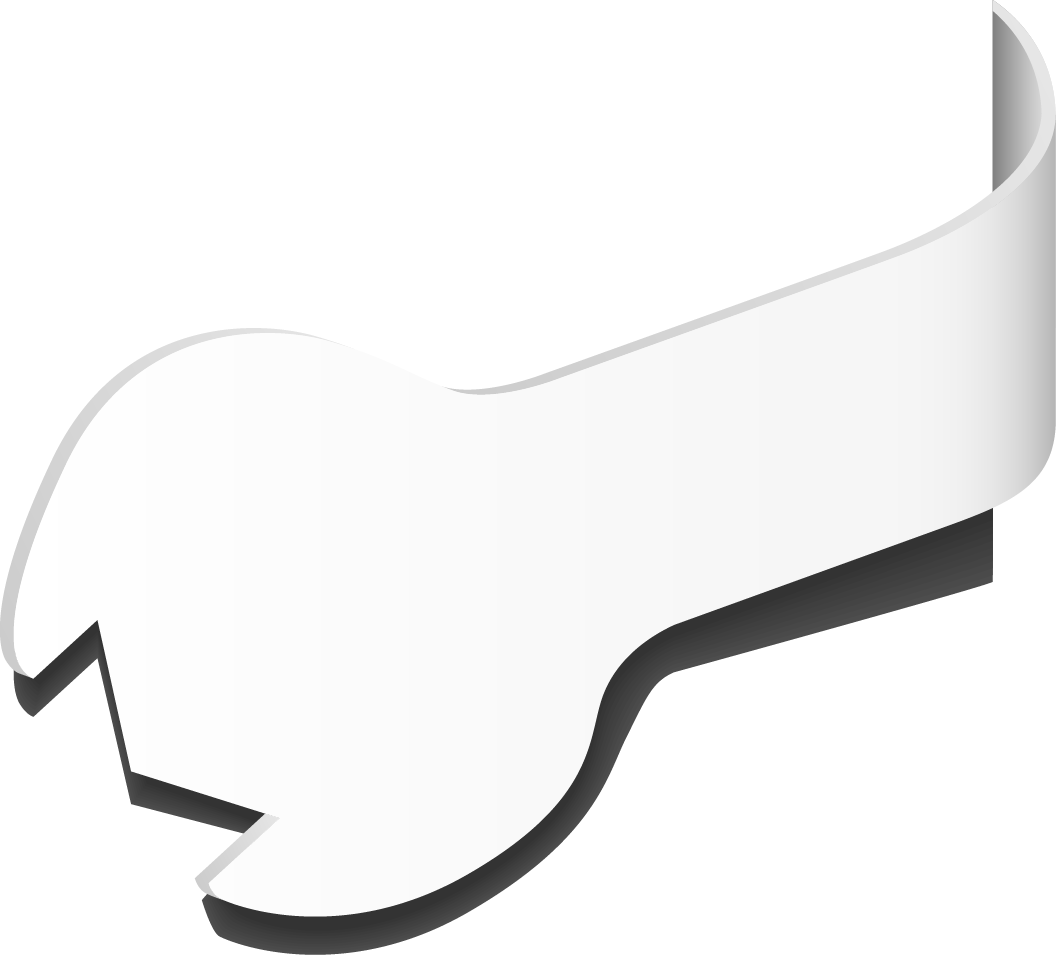 事故隐患治理应按确定的措施或方案进行，如在实施过程中需对原来的措施或方案进行修改，应经过批准，其中重大事故隐患、重点事故隐患或企业级事故隐患的治理方案应经过企业事故隐患排查治理专业技术组评审后，企业主要负责人批准。
TEXT
2
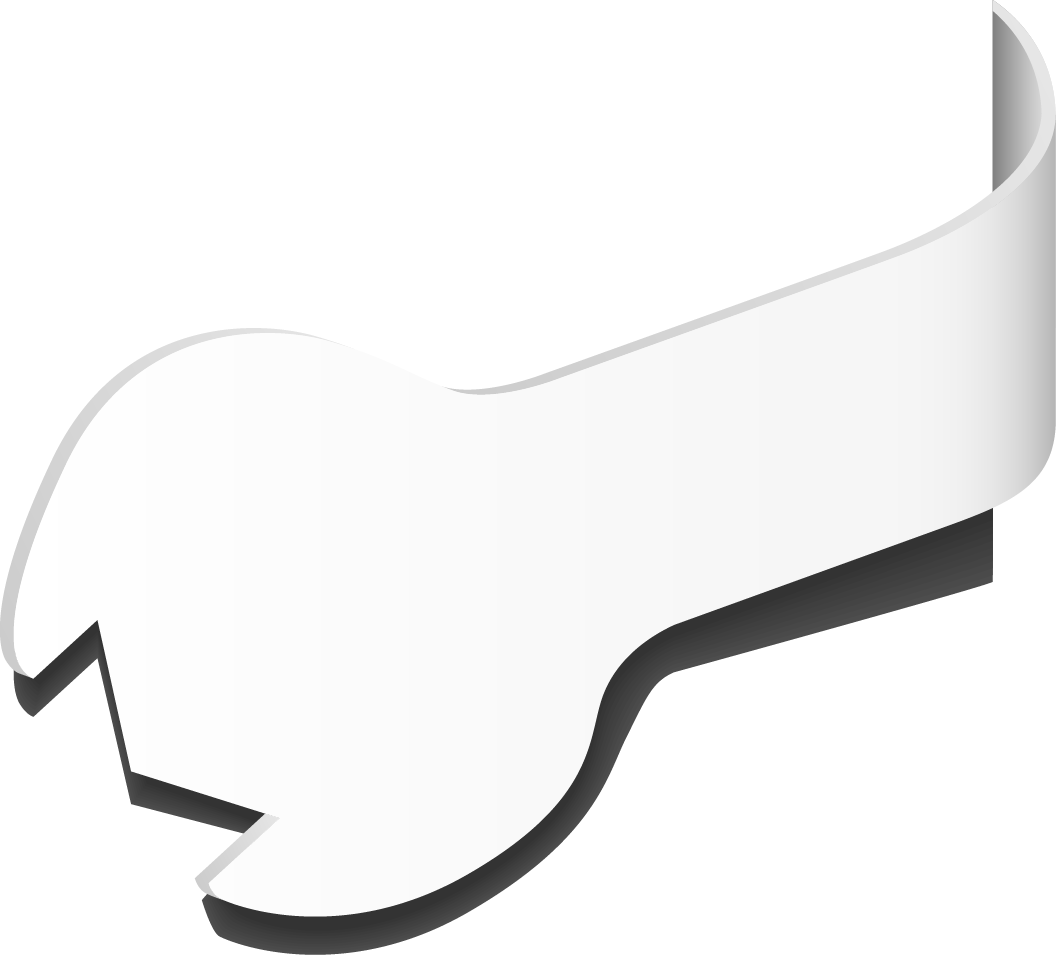 TEXT
3
企业应保存事故隐患治理过程的相关记录和资料，包括治理项目具体内容和技术资料、实施单位的选择和相应资质资料、实施起始日期等相关资料。
事故隐患措施方案的制定
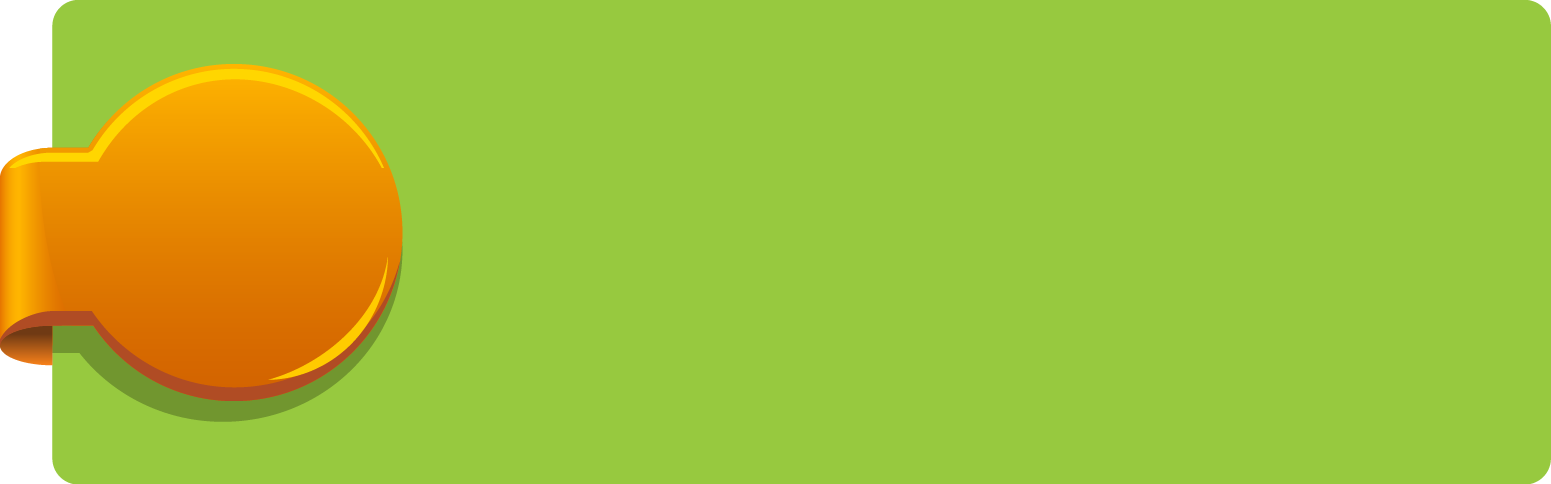 基础
管理
主要通过建立健全规章制度并落实责任治理
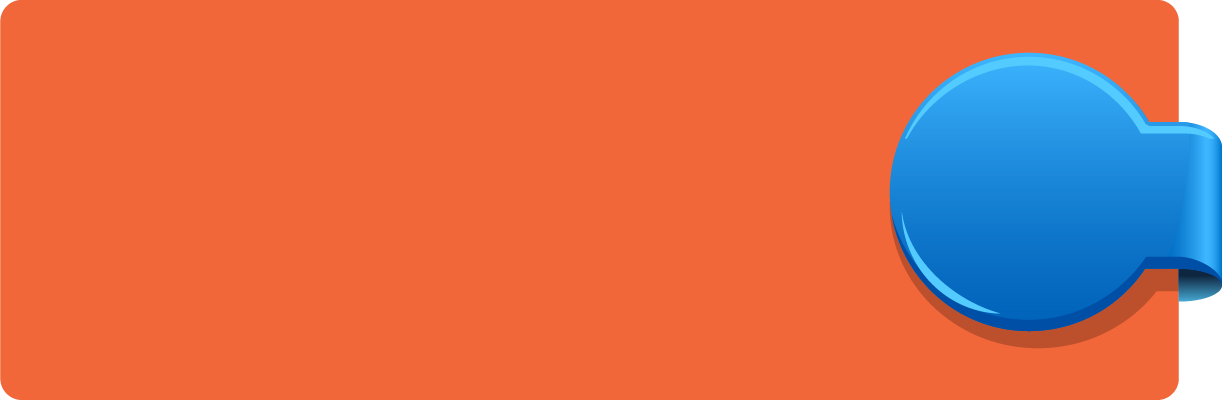 治理方法可包括：
（1）现场事故隐患随时可能导致重伤、死亡的事故隐患，应采取根治性治理措施。
（2）事故隐患未得到根治前或无法立即采取根治性治理措施时，应采取控制性治理措施，确保事故隐患得到有效控制，不会导致事故发生。
现场
[Speaker Notes: 事故隐患措施方案的制定
4．事故隐患治理措施或方案的具体内容，应根据事故隐患的分类和分级情况确定，其中基础管理类的事故隐患主要通过建立健全规章制度并落实责任治理，现场事故隐患的治理方法可包括：
（1）现场事故隐患随时可能导致重伤、死亡的事故隐患，应采取根治性治理措施，常用的方法包括：
a. 停止使用无害物资或以无害、低害物质替代有害物质；
b. 采取技术手段，限制危害或隔离人员和危害以根除事故隐患，如增加设备安全联锁装置、增加通风除尘装置、修复损坏的设备和建筑物等；
c. 采用技术监测措施，对可能发生的失效进行适时监控，确保失效得到有效控制；
d. 制定新的现场管理措施，从根本上杜绝违章或其他操作不当、管理缺陷造成的事故隐患；如更换人员、作业活动审批和监护制度、人员进入场所的许可制度、双人管理制度等；
        e. 其他从根源上防止事故发生的措施。
（2）事故隐患未得到根治前、或事故隐患无法立即采取根治性治理措施时，应采取控制性治理措施，确保事故隐患得到有效控制，不会导致事故发生，常用的方法包括：
a．采取虽然不能从根本上防止事故发生，但能在一定程度上达到减少事故发生的技术措施；如对设备设施进行局部隔离、对工艺参数增加冗余设计量等；
b. 采取管理措施，防止设备设施等缺陷导致事故发生，如在危险部位增加禁止人员入内的标志和防护栏、通过现场标识和管理手段人员进入无踢脚板的平台不得携带工具、外露的机械旋转部位张贴安全标识和安全色标识等；
c．增加管理性监测手段或监测频次，防止失效发生造成事故；如增加巡查频次、对通风效果进行定时监测等；
d．采取个体防护措施，防止人体受到伤害；如在噪声较大或超标的部位人员佩戴耳塞等；
e．其他控制事故隐患减少事故发生，但不是从根本上防止事故发生的措施。
隐患治理方案
目标和任务
方法和措施
经费和物资
机构和人员
时限和要求]
停止使用无害物资或以无害、低害物质替代有害物质
采取技术手段，限制危害或隔离人员和危害
采用技术监测措施，对可能发生的失效进行适时监控
制定管理措施，杜绝违章、管理缺陷
其他
根治性治理措施常用的方法
一定程度上达到减少事故发生的技术措施
采取管理措施，防止设备设施等缺陷
增加管理性监测手段或监测频次
采取个体防护措施
其他
控制性措施常用的方法
[Speaker Notes: （2）事故隐患未得到根治前、或事故隐患无法立即采取根治性治理措施时，应采取控制性治理措施，确保事故隐患得到有效控制，不会导致事故发生，常用的方法包括：
a．采取虽然不能从根本上防止事故发生，但能在一定程度上达到减少事故发生的技术措施；如对设备设施进行局部隔离、对工艺参数增加冗余设计量等；
b. 采取管理措施，防止设备设施等缺陷导致事故发生，如在危险部位增加禁止人员入内的标志和防护栏、通过现场标识和管理手段人员进入无踢脚板的平台不得携带工具、外露的机械旋转部位张贴安全标识和安全色标识等；
c．增加管理性监测手段或监测频次，防止失效发生造成事故；如增加巡查频次、对通风效果进行定时监测等；
d．采取个体防护措施，防止人体受到伤害；如在噪声较大或超标的部位人员佩戴耳塞等；
e．其他控制事故隐患减少事故发生，但不是从根本上防止事故发生的措施。
隐患治理措施
工程技术措施
管理措施
教育措施
防护措施
应急措施]
第6步：反馈
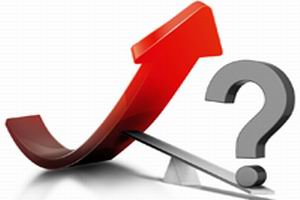 如何反馈？
整改措施
相关资源
完成时间
………………
1、
原因分析
2
整改措施（控制、根治）
3、
举一反三整改情况
4、
领导确认签字
第7步：验收
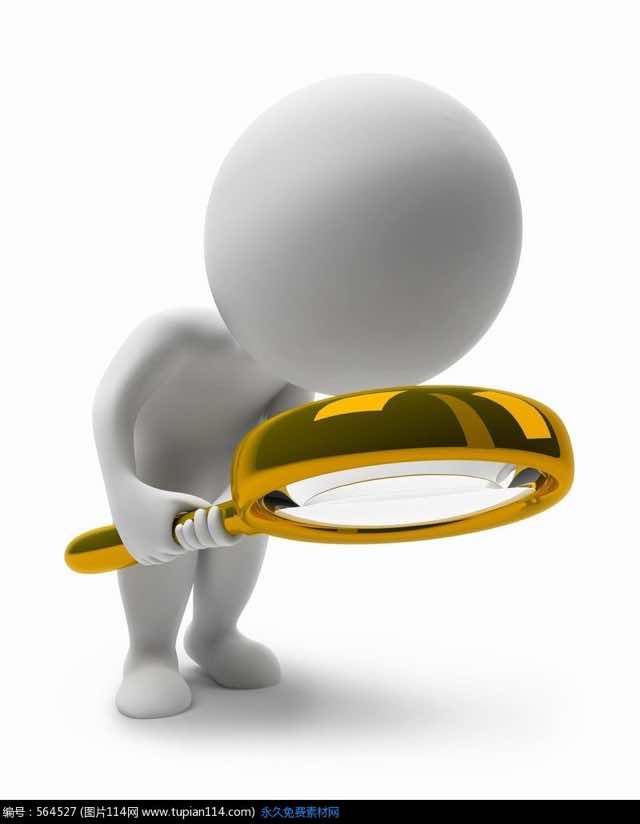 如何验收？
整改措施
相关资源
完成时间
………………
1、
验收的流程和要求
2、
验收报告
3、
验证和效果评价
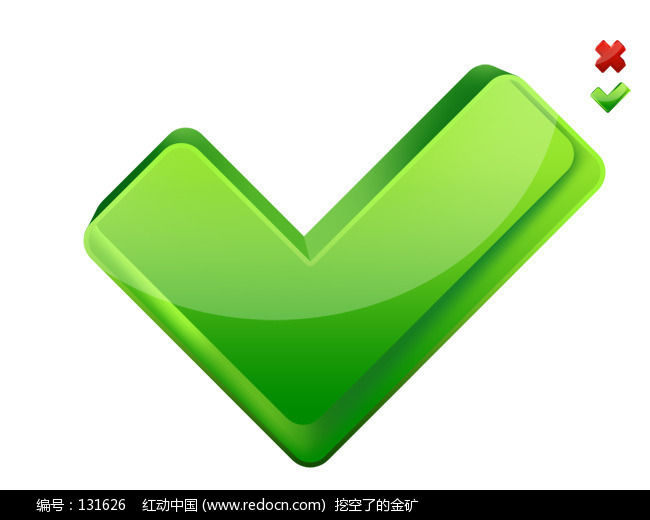 [Speaker Notes: 事故隐患治理的验收
事故隐患的治理，关键在于治理效果是否能确保事故隐患不再发生，对治理情况和效果进行验收，是事故隐患排查治理工作机制的核心和关键环节；应在事故隐患治理管理制度书内，规定事故隐患治理的流程和要求。
一、事故隐患验收的流程和要求
1. 企业确定的轻微事故隐患或部门级事故隐患，验收流程和要求是：
（1）可由部门安全员和管理人员进行，也可由部门组成验收专业技术组进行；
（2）验收内容应根据事故隐患的实际情况确定，确保事故隐患得到有效控制；
（3）验收结论可填写在“事故隐患治理通知和记录单”内，具体见第五章第一节的要求；报企业安全生产管理部门备案。
2．重大事故隐患、重点事故隐患或企业级事故隐患的验收流程和要求是：
（1）验收前应组成验收组，验收组由企业领导或安全生产管理部门负责人担任组长，组内应包括企业事故隐患排查治理专业技术队伍成员、安全生产管理人员、专业管理部门人员等，必要时邀请外部专家参加；微型、小型企业可不成立验收组，而由企业领导组织专业技术队伍进行验收；企业无条件时，可聘请专家或者委托安全生产中介机构验收；
（2）验收组应根据治理方案确定的验收标准和方法，事先制定验收方案；
（3）验收方案内应包括对事故隐患治理效果的评价方法；
（4）验收应形成“事故隐患治理验收报告”，内容应包括治理的效果评价；由企业安全生产管理部门审核，企业主要负责人批准，其中重大事故隐患应报政府主管部门。
二、事故隐患治理验收报告
重大事故隐患、重点事故隐患或企业级事故隐患“事故隐患治理验收报告”的内容，可参照附件13事故隐患治理验收报告格式和范例，其中应包括以下内容，小型、微型企业的验收报告可根据企业实际情况简化：
1．重大事故隐患、重点事故隐患或企业级事故隐患的验收标准和方法，并将事故隐患治理方案、验收方案作为附件。
2．事故隐患治理的验收过程，包括参加验收的部门、人员的分工、验收日期、验收实施的情况等。
3．事故隐患治理的效果评价，评价治理的有效性，确认是否能有效防止事故隐患再次发生。
4．事故隐患治理的验收总体结论，包括验收是否合格的结论和需进一步整改的要求等。
5．事故隐患治理的验收人员签字。
二节 事故隐患治理的验证和效果评价的方法
事故隐患治理验收时，应对治理措施或方案内的各项措施完成情况进行验证，并对这些措施的效果进行评价，确保事故隐患治理的有效性。
一、基础管理事故隐患治理的验证和效果评价
基础管理事故隐患的验证，主要通过查阅规章制度及其落实执行情况，对其治理完成情况进行验证，并通过对相关人员、相关现场的检查，对治理的效果进行评价。如：某单位未与到现场进行设备维修的的相关方签订安全协议，也未明确企业内部哪个部门负责对设备维修相关方进行监管，造成了无人监管的现象；在对该事故隐患治理进行验证时，首先应检查是否签订了安全协议、是否明确了监管职责，还应当评价这些措施的有效性，包括：安全协议是否具体规定了设备维修需登高作业、动火作业时的审批要求，协议签订后相关方是否认真执行且未发生违章现象；已经明确的监管部门是否履行了监管职责等。
二、现场事故隐患治理的验证和效果评价
现场事故隐患的验证，可通过观察、询问、查阅资料、检测等方法，对治理措施进行逐项检查，确认其是否完成，是否实现了治理的目标；同时，从技术措施和管理措施两方面对治理的效果进行评价。评价的方法可包括：
1．针对事故隐患发生的技术原因，分析和评估采取的技术措施：
（1）是否能从源头上消除事故隐患发生的根源；如：是否改变工艺，采用安全的工艺手段；是否用无毒品替代有毒品等；
（2）如不能消除根源，应评价所采取的控制性措施是否能控制事故隐患发生的技术原因，如：燃气使用现场加装的泄漏报警装置，是否在管道或阀门的上方合适位置，发生泄漏时能否报警；电气线路治理后，更换的电缆规格型号是否能满足耐压和电流的需求，而不会再次导致发热等；机械设备的防护装置是否修复，修复后的强度、间距等是否符合标准要求，能确保人的肢体不会进入危险区域等。
2. 针对事故隐患发生的管理原因，分析和评估采取的管理措施：
（1）是否通过培训教育、资格取证、审批和监护、强化考核和奖惩等措施，确保作业人员发生违章、误操作等事故隐患的原因得到消除；如：电工是否通过培训取得了电工作业证，是否掌握了电气安全的基本知识，是否熟悉电气维修作业的绝缘防护等要求；现场从事电焊明火作业的被派遣劳动者，是否按照治理措施进行了安全教育，经过询问和观察，他们是否熟悉并掌握了明火作业的审批和作业要求，是否按规定办理的了审批和监护手续等；
（2）是否通过设备设施的日常管理、定期检修和检测等手段，确保设备设施发生损坏、失灵等事故隐患的原因得到消除；如：是否按照治理措施对起重机械的吊索具进行了综合治理，吊索具是否有专人管理和检查，并在实物上标识承重量，能确保其完好和正确使用；现场消火栓是否按照治理措施更换水带和水枪，水带和水枪的结合部件是否完好并无锈蚀，水带是否按要求悬挂等；
（3）是否通过完善现场定置管理、环境治理等措施，确保作业环境不良等事故隐患的原因得到消除；如：现场通道是否按照治理措施加以拓宽并设置通行标识，是否人车分离，是否确保不堵塞、不占道；现场使用的炊事机械是否按照治理措施外壳接地，是否确保炊事机械线路不在潮湿地面通过等。]
第8步：总结
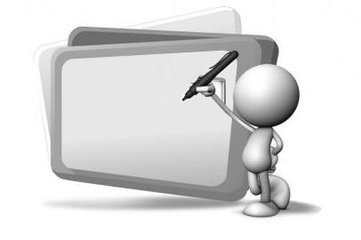 如何总结？
检查总结
整改措施
相关资源
完成时间
………………
1、
好的做法
2
存在的问题（共性、个性）
3、
下一步措施要求
4、
公示
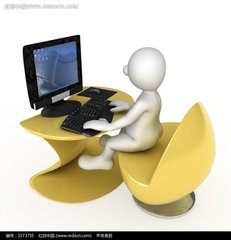 第9步：台账
如何建立排查治理台帐 ？
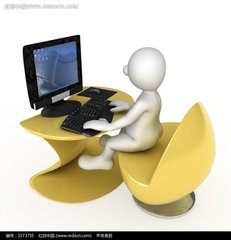 整改措施
相关资源
完成时间
………………
1、
内容及要求
2
录入系统
3、
建立档案
4、
定期分析
[Speaker Notes: 事故隐患排查治理台账
建立事故隐患排查治理台帐，登记各类事故隐患的排查治理情况，是为了便于查询和验证事故隐患的治理情况，也是为了积累数据，为事故隐患的统计分析提供依据；应在事故隐患排查治理管理制度内，规定建立事故隐患台账的要求和方法。
一、建立事故隐患排查治理台账的要求
企业应当建立事故隐患排查治理台账，如实记录事故隐患排查治理情况。
1. 微型、小型企业可直接由企业安全生产管理部门或安全生产管理人员负责建立企业台账。
2. 大中型企业可分级建立台账：
（1）所在部门建立本部门的事故隐患排查治理台账；登记内容应包括所有在本部门发现的事故隐患，无论事故隐患是通过何种方法和方式发现的；
（2）企业安全生产管理部门或安全生产管理人员负责建立重大事故隐患、重点事故隐患或企业级事故隐患的台账。
3．企业集团应建立集团本部的事故隐患排查治理台账，并要求下属企业将重大事故隐患、重点事故隐患或企业级事故隐患的台账定期报集团备案。
4. 事故隐患排查治理台账应及时更新，并保存台账内登记的相关事故隐患的排查治理记录和资料；
一般事故隐患排查治理的记录和资料至少保存1年；重大事故隐患、重点事故隐患或企业级事故隐患的排查治理记录和资料应汇总整理形成档案，宜长期保存。
二、事故隐患排查治理台账的内容
企业应明确事故隐患排查治理台账的格式，台账内容应包括事故隐患发现的时间、具体部位或者场所、事故隐患的等级、类别和具体情况、事故隐患治理的责任人、措施、事故隐患治理完成和验收情况等，推荐的格式如下：
三、事故隐患排查治理档案
应建立重大事故隐患、重点事故隐患或企业级事故隐患的事故隐患排查治理档案；其整理和存档要求如下：
1．应明确事故隐患建档部门，负责事故隐患排查治理档案的建立和保存，一般应由企业安全生产管理部门负责建立，各部门提供事故隐患排查治理的资料。
2．事故隐患排查治理档案应涵盖事故隐患排查、整改和验收的所有资料；包括事故隐患现状评估报告、事故隐患治理方案、验收报告及其他重要资料，也包括涉及外部检测、评估，检测、评估的资料。
3. 企业一般事故隐患排查治理台账应至少保存1年，重大事故隐患排查治理台账应至少保存3年。
事故隐患的统计分析
事故隐患的统计分析，是运用统计手段分析某一阶段、某一领域等特定的事故隐患排查和治理情况，包括事故隐患发生的趋势，为企业安全生产工作提供依据；应在事故隐患排查治理管理制度内，规定事故隐患统计分析的要求和方法。
一、事故隐患统计分析的分类
企业事故隐患统计分析管理制度内，应明确事故隐患统计分析的分类，通常包括以下类别：
1．按事故隐患特性分类统计分析，如消防、电气、危险化学品、设备设施等。
2．按造成事故隐患的原因分类统计分析，如人的不安全行为、物的不安全状态、环境的不良因素、管理缺陷。
3．按事故隐患发现部位分类统计分析，如仓库、变配电室、厂区环境等。
4．按事故隐患发现时间分类统计分析，如月度、季度、年度等。
5．按事故隐患级别分类统计分析，如重大、重点事故隐患或企业级事故隐患、其他事故隐患等。
6. 按事故隐患发生的频次分类统计分析，包括首次、重复等。
二、事故隐患统计分析的频次和方法
企业事故隐患统计分析管理制度书内，应明确事故隐患统计分析的频次和方法，统计分析的频次根据企业情况确定，小型、微型企业至少每年一次；大中型企业至少每年一次，下属部门每季度一次；统计分析表的分析内容，可参照附件14事故隐患统计分析表格式；统计分析可选择的方法包括：
1．历年对比分析法：对某些类别事故的历年排查治理数据进行统计，通过同期对比，对各类事故隐患排查治理的历史趋势作出判断和评价。
2．分类统计分析法：针对不同类别事故隐患数据，分析各类型的事故隐患当年在不同部门、部位发生的频次，包括首次发生、重复发生的数量，对企业当年各类事故隐患排查治理现状作出判断和评价。
三、事故隐患统计分析结果的应用
事故隐患统计分析的目的是为企业安全生产管理提供决策依据，其主要的应用包括：
1. 事故隐患排查治理的统计分析结果应可作为企业安全管理现状评估的依据；从而提出安全生产工作的各项持续改进措施和建议。
2．事故隐患排查治理的统计分析结果应可作为企业安全工作计划策划的依据；从而策划出企业下步安全工作计划的重点。
3．事故隐患排查治理的统计分析结果可作为安全生产趋势预测预警的依据；可通过建立事故隐患排查治理情况的分析的数学模型，为企业事故预警提供有效的依据。]
完成任务有奖励
激励员工更努力
违反规定有惩罚
要让员工记住它
第10步：奖惩
（血的教训太残酷了，也太惨了，代价也太高了）
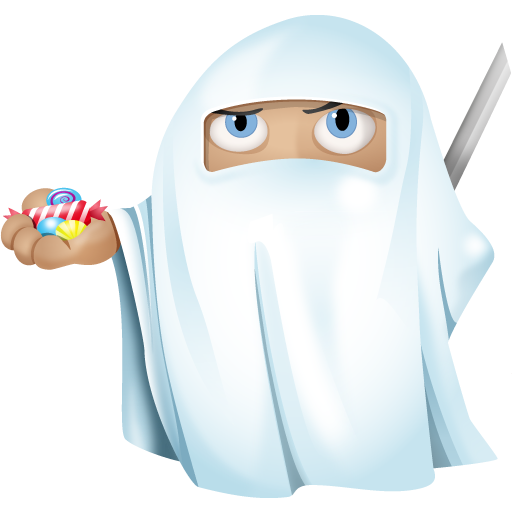 [Speaker Notes: 事故隐患排查治理考核奖惩制度
企业事故隐患排查治理工作机制应落地生根，为此，企业应建立事故隐患排查治理的考核奖惩制度；考核奖惩制度针对的是事故隐患排查和治理各项工作的职责是否落实，工作是否到位、工作是否有效；只有建立并实施考核奖惩制度，方可将工作职责落实到相关部门和岗位。
一、事故隐患排查治理的考核
企业事故隐患排查治理考核奖惩制度应具体规定考核频次、考核项目及考核方法等：
1．企业应确定事故隐患排查治理奖惩的考核频次，通常可与企业绩效考核频次一致，宜包括季度考核和年度考核；小型、微型企业可仅进行企业级考核，大中型企业可实施企业和重点部门的两级考核。
2. 根据事故隐患排查治理工作机制，确定考核项目，可包括责任制落实情况、制度执行情况、事故隐患排查和治理的充分性和有效性等，具体可参照附件15事故隐患排查治理考核奖惩制度范本，小型、微型企业可适当简化。
3．事故隐患治理考核的核心是治理的有效性，可通过对后续跟踪等方法，对治理的效果进行跟踪
评价，确定有效性考核的目标。
二、事故隐患排查治理的激励和处罚
1. 企业事故隐患排查治理考核奖惩制度应具体规定激励和处罚的标准和方法，包括：
（1）对于主动排查事故隐患并主动治理的部门、岗位人员，应推广经验，并给予奖励和其他激励措施；
（2）对于在事故隐患排查治理工作中做出突出贡献的部门、人员，应树立典型，并给予奖励和其他激励措施；
（3）对于不能配合排查、瞒报或隐藏事故隐患的部门、岗位人员应进行批评教育，经教育无效且多次违章的，给予处罚，包括经济处罚；
（4）对于不能按要求进行治理，或未完成事故隐患排查治理指标的部门、岗位人员应要求其限期完成，限期仍未完成的，应给予处罚，包括经济处罚。
2. 企业事故隐患排查治理考核奖惩的内容应至少包括：
（1）事故隐患排查治理责任制落实情况，包括：是否按要求履行事故隐患排查治理责任；事故隐患公示、原因分析、评估、统计分析工作是否落实到位等；
（2）事故隐患排查治理充分性和有效性，包括：隐患治理是否有效，相同的隐患是否不重复发生；是否营造部门事故隐患排查治理良好氛围，部门员工能积极参与，主动排查治理隐患等；
（3）在事故隐患排查治理工作方面做出突出贡献的，通常包括：举报重要、重大事故隐患的；对违章行为进行阻止并举报的；提出切实有效的隐患排查治理建议，被采纳并且效果明显的；发现重大、重要事故隐患后能立即采取措施，避免事故发生的等。]
感谢聆听
资源整合，产品服务
↓↓↓
公司官网 | http://www.bofety.com/
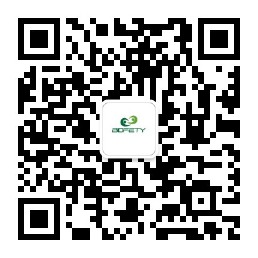 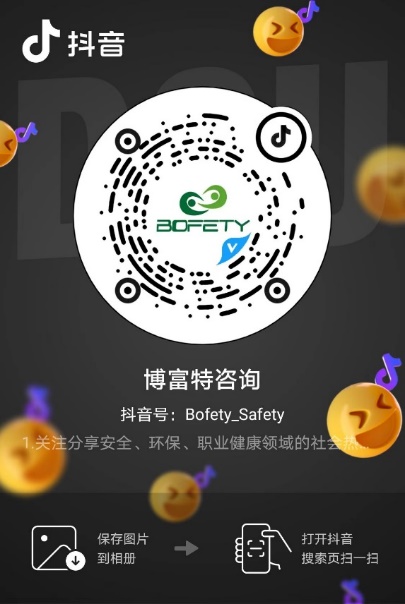 如需进一步沟通
↓↓↓
联系我们 | 15250014332 / 0512-68637852
扫码关注我们
获取第一手安全资讯
抖音
微信公众号